Are you teaching Advanced Lab?
ALPhA is here to help!
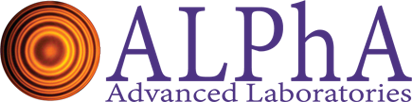 Workshops and trainings for experiments
Help with funding and equipment
People to contact when you have problems – response time is hours!
www.advlab.org